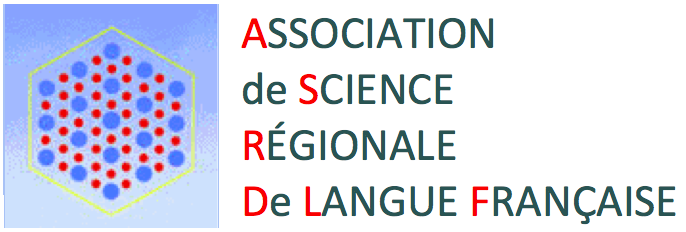 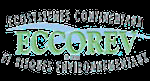 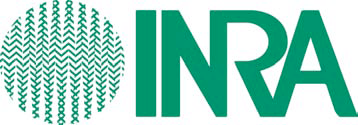 11th International Workshop on Spatial Econometrics and Statistics 
15-16 November 2012
Avignon - France
Spatial patterns of agro-food firms in the cooperative sector: a spatial analysis linked to econometric modelling
Pierre Triboulet, UMR AGIR, INRA Toulouse
Stéphanie Pérès, USC GAIA, Bordeaux Sciences Agro
1
[Speaker Notes: Présentation de l’équipe et du contexte
Entreprises importantes pour l’agro-alimentaire et qui ont une spécificité d’être dépendants de manière spatiale de la localisation de leurs adhérents
En même temps, beaucoup d’évolutions organisationnelles dans ces sociétés
Idée de faire un travail exploratoire sur la localisation des activités coopératives]
Problematic
Industrial activities of agricultural cooperatives:
Links to agricultural production
Impact of reorganisation and industrial concentration
Existence of location externalities
How do cooperatives organise their activities geographically?
2
[Speaker Notes: Nous positionnons notre papier dans la problématique de la concentration géographique des activités. 
C’est une question classique en Economie 

The number of cooperatives entreprises decreases but the weight of cooperative groups increases. 
Even big cooperatives headquarters are localized in rural areas, therefore, the decision-making power stays geographically close to the member-owners. This is the reason why we look at the way producers structure their cooperatives and the cooperative groups headquarters around them.
Agricultural cooperatives  have a legal obligation to develop activity with procuders in a territorial area 

Main organisational changes of French agricultural cooperatives influencing the territorial extension
Agricultural cooperatives have a legal obligation to develop their activity with producers in a defined territorial area 
So how do cooperatives concentrate their establishments near  their members?
Measure the spatial concentration in order to identify spatial organisation pattern of producers]
Issues and objectives
To describe and explain the spatial organization of agro-food firms in the French cooperative sector in 1995 and 2005.
Measurement and methodological issues: 
Concentration and spatial autocorrelation 
Testing the choice of concentration indicators and levels of industrial and geographic aggregation
Explanatory factors of spatial patterns
Cooperative organization and territorial factors
Econometric modelling
3
Outline
1. Theoretical background: understanding of spatial patterns and measurement problems
2. Data analysis: presentation of databases and methods 
3. Main results and Discussion
4
1. Theoretical background The geographic concentration of industrial activities
Theoretical background
Data analysis
Main results
Conclusion
The expected profits of a localized group of firms
Traditional factors vs.  agglomeration externalities 
(Krugman, 1991; Combe et al., 2011)
Two types of Externalities 
 (Beaudry et Schiffauerova, 2009)
Natural resources
Transport costs
Market access
Knowledge
Specialization
Diversification
How to take the specificities of each area into account: urban vs. rural?
5
1. Theoretical background The spatial concentration of industrial activities
Theoretical background
Data analysis
Main results
Conclusion
Spatial concentration measurement problems
Concentration index
Herfindhal index
Gini index
Ellison-Glaeser index

Spatial autocorrelation measures
Moran’s I: Global
LISA: detection of “clusters” and “hot spots”

Sensitivity to the indicators and to the sectoral and geographical levels of aggregation
MAUP (scale and aggregation problems)
 Not taking the neighbourhood into account
6
2. Data analysis
The three main stages of our methodology
Theoretical background
Data analysis
Main results
Conclusion
7
2. Data analysis
Two original databases
Theoretical background
Data analysis
Main results
Conclusion
A database of agro-food firms in the cooperative sector in 1995 and 2005
An exhaustive database at firm unit level
56,526 employees in 1995 and 76,514 employees in 2005
Segmentation into 5 product families: beverage, cereals, milk, meat, others 
A “cantonal” database to test explanatory factors in 2005
Agricultural Profile (AP): weight of agriculture and production system
Demographic Profile (DP): urban/rural and growth rate of population
Spatial Environment (SE): size of the nearest urban area and regional grouping
8
3. Main results
Measurement of the global concentration
Theoretical background
Data analysis
Main results
Conclusion
The Gini index shows the spatial concentration of agro-food firms in the cooperative sector 
GI varies from 0.271 to 0.473
The trend is relatively stable for 1995 and 2005 regardless of product family
Highest GI values at “canton” level and lowest at “department” level 
The Moran’s I indicates the presence of spatial autocorrelation for the different product families
The results vary widely according to product family, levels of spatial aggregation and intra-sectoral (absolute)/global (relative LQ) levels

Spatial concentration of co-operative activities, but with various spatial patterns
9
3. Main results
Measurement of the local autocorrelation
Theoretical background
Data analysis
Main results
Conclusion
Significant “clusters” (HH) and “hot spots” (HL) of cooperative activities are very sensitive to the different analysis dimensions
A comparison of the results can help to better understand the connection between industrial organization and spatial organization
Comparison by geographic level: Beverage – relative QL in 2005
 DEP Beverage – Moran’s I = 0,3267               SAR Beverage – Moran’s I = 0,4123          Canton Beverage – Moran’s I = 0,4505
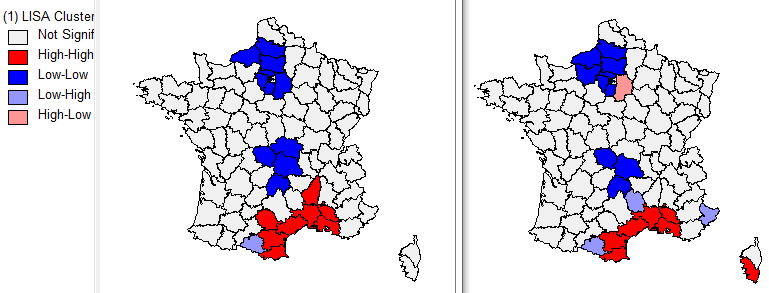 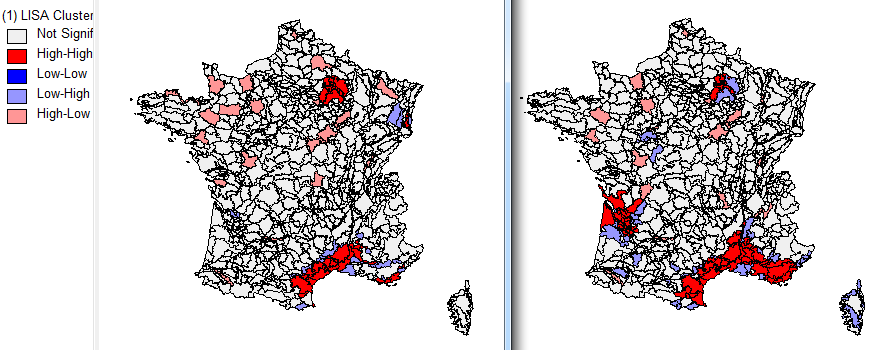 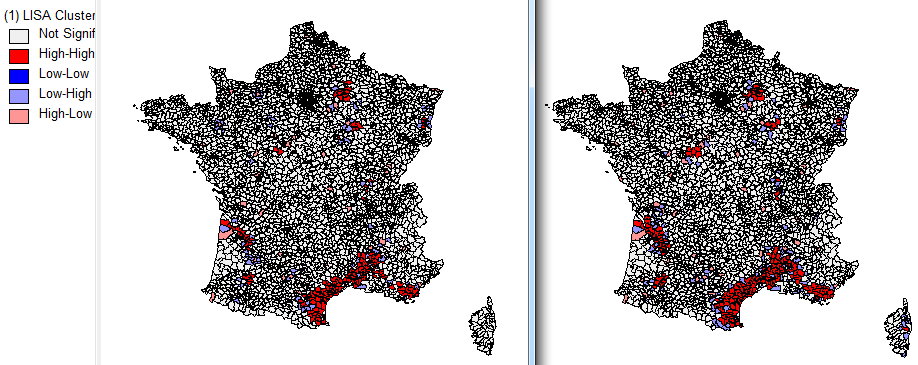 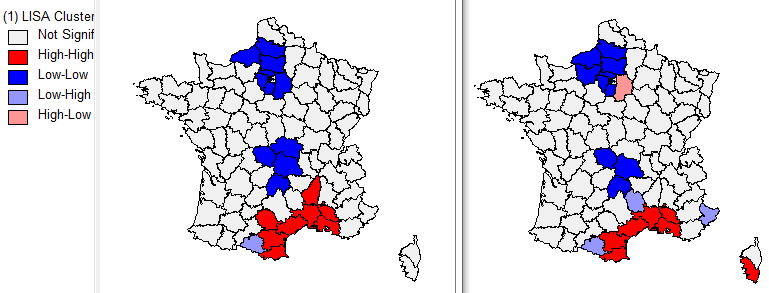 10
3. Main results
Theoretical background
Data analysis
Main results
Conclusion
Logit modelling of cantonal spatial patterns in relation to the location of agro-food cooperatives in 2005
yAB=αAB AP + βAB DP + ɣAB SE + ʯAB
Demographic Profile
ambivalent effect
Spatial Environment
Positive effect for medium-sized urban areas
Agricultural Profile
positive effect
11
3. Main results
Logit model A: belonging to a type of canton (HH - cluster, HL - hot spot, or LH) regardless of product type
Theoretical background
Data analysis
Main results
Conclusion
Exponentiated coefficients -  * p<.10, ** p<.05, *** p<.01
12
[Speaker Notes: A Logit modelling of agri-food cooperatives location
Explanatory factors of belonging to a ‘canton’ (HH, HL or LH)
AP: positive impact of agriculture share on the probability of having a significant cooperative potential
=> Strong link between the agricultural potential and the presence of cooperative in a area
DP: positive impact of the population growth rate on the cooperative potential of the area
=> Urban canton= “hot spot”
SE: positive effect of medium urban areas on the probability of cooperative activities]
3. Main results
Logit model B: belonging to a canton (HHHLLH) according to product type
Theoretical background
Data analysis
Main results
Conclusion
13
Exponentiated coefficients -  * p<.10, ** p<.05, *** p<.01
3. Main results
Model A: Canton (HH - cluster, HL - hot spot, or LH)
Model B: Product type
Theoretical background
Data analysis
Main results
Conclusion
AP: Positive impact of the agricultural weight on the probability of having a significant cooperative potential 
  The greatest impact is for HH cantons, which confirms a strong link between agricultural potential and the existence of cooperatives.
DP: Population growth rate has a global positive effect on the probability of cantons to have a high level of cooperative activities 
 Model A:  in particular for HH and LH cantons
 Model B: in particular for Milk and Beverage
       Type of area has a different effect according to spatial patterns and product type. 
 Model A: urban cantons have a higher probability to be a “hot spot” for coops.
 Model B: urban cantons have an unfavourable effect on wine but a favourable one on meat. 
SE: Similar effects for canton type, however different according to product type. 
 Model A: positive impact of mid-sized urban areas and not significant for large ones
 Model B: strong negative effect of urban areas on the milk and beverage cooperative sectors and a positive effect on cereals.
14
Theoretical background
Data analysis
Main results
Conclusion
4. Conclusion 
	and further research
Choice of indicators and geographic levels influence the concentration and spatial autocorrelation measurements
We must remain cautious in the interpretation of observed spatial patterns.
Cooperative industries prefer to locate in areas: 
With high agricultural potential 
With population growth 
Near mid-sized urban areas
 However, there are specific patterns according to product type with some preference for urban environments
15
Theoretical background
Data analysis
Main results
Conclusion
4. Conclusion 
	and further research
Further research
Deepening the understanding of “urban vs. rural” constraints and strengths for cooperative activities.
Comparison between “cooperative” sector and “private” sector
Further analysis of the “pertinent” levels of spatial aggregation (associated with data collection problems)
16
Thank you for your attention
17
Characteristics of the three geographic levels used
18